Interoperable Documentation
Ted Habermann, NOAA/NESDIS/NGDC
NCAR Earth Observing Laboratory, June 2010
Links:
GEO-IDE Wiki: https://www.nosc.noaa.gov/dmc/swg/wiki/index.php
ISO WAF: http://www.ngdc.noaa.gov/metadata/published/19115/isoMetadataHome.html
THREDDS Extractor: http://www.ngdc.noaa.gov/eds/tds/oceanSITESMetadataAssessment.html
Spirals: https://www.nosc.noaa.gov/dmc/swg/wiki/index.php?title=Creating_Good_Documentation

Questions During Seminar: jweber@unidata.ucar.edu

Questions / Comments / Suggestions: ted.habermann@noaa.gov
Data Life-Cycle
Repurposing
Principal Investigator
Question
Data
Collection
Processing
Distribution
Discovery
Archive
Analysis
Documentation Life Cycle:
OAIS Mandatory Archive Responsibility: Ensure that the information to be preserved is Independently Understandable to the Designated Community. In other words, the community should be able to understand the information without needing the assistance of the experts who produced the information.
Someone Else
Metadata Types and Sharing
Discovery Portal
User
User
Community Metadata Collections
Discovery
Use / Mashup
Understanding
More documentation is required for understanding data than discovering or using it.
Designated Communities - Users
Repurposing
Principal Investigator
Question
Data
Collection
Processing
Distribution
Discovery
Archive
Analysis
Documentation Life Cycle:
OAIS Mandatory Archive Responsibility: Ensure that the information to be preserved is Independently Understandable to the Designated Community. In other words, the community should be able to understand the information without needing the assistance of the experts who produced the information.
Someone Else
Designated Communities - Users
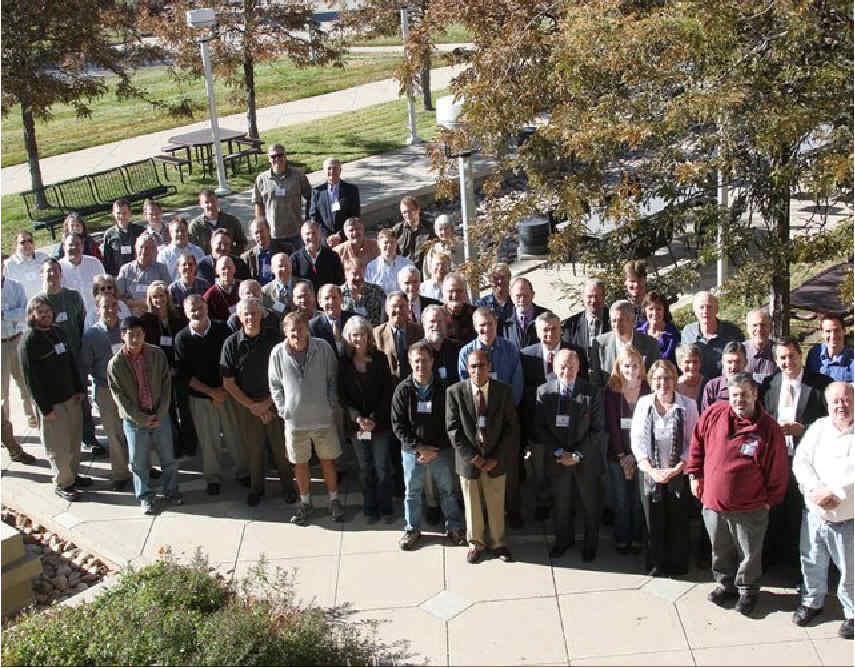 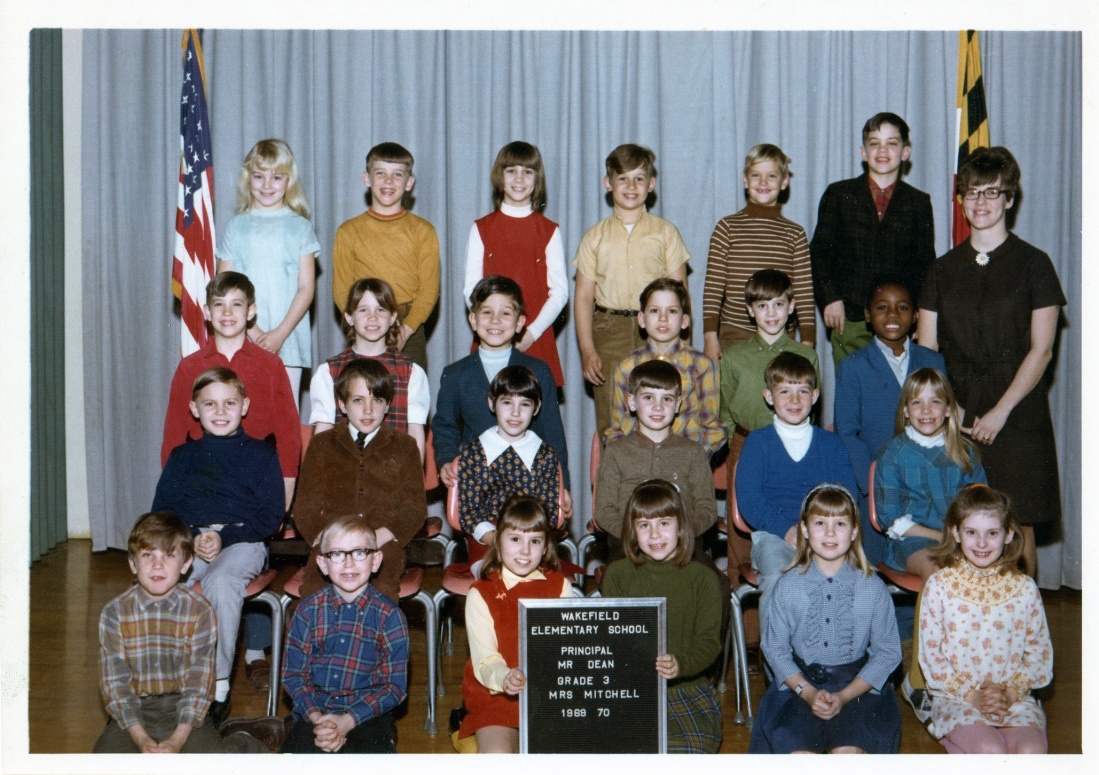 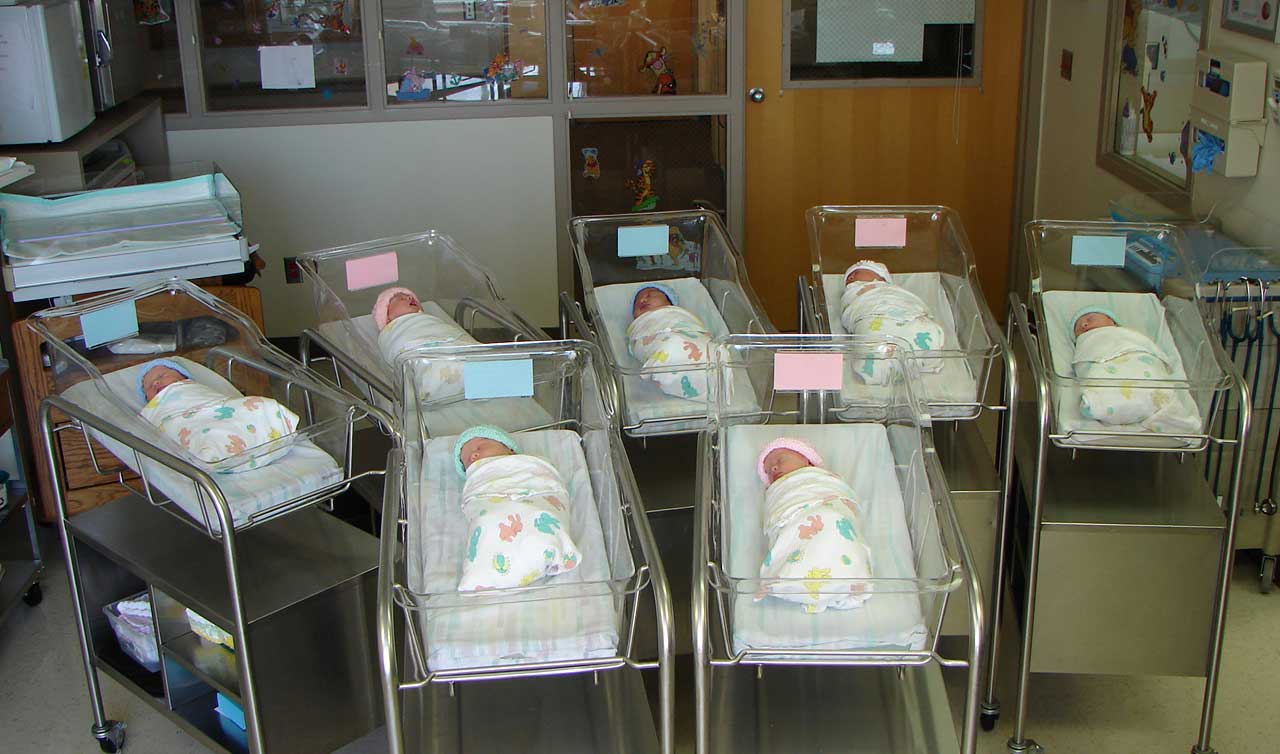 Data preservation is communicating with the future
Designated Communities - Users
# Users
S
T
A
N
D
A
RDS
?
Question
Data
Collection
Processing
Distribution
Discovery
Archive
Analysis
Experts
Non-Experts
Interoperable Documentation
Data
Information
Knowledge
Wisdom
Many concepts have been well developed and successfully implemented to achieve (or at least improve) data interoperability
Can the same concepts facilitate interoperable information?
Data to Information Concept Mapping:
Evolution
Variables and Properties
Multiple Dialects
Persistence vs. Transport
Hierarchical Organizations
Standards and Conventions
Spiral Development
Spatial/Temporal Data
Training
The Continuum of Understanding, Nathan Shedroff
Evolution: Data
O&M 1.0
O&M 1.0
O&M 2.0
WXXM 1.0
WXXM 1.1
WXXM 2.X
Aligned with
WXXM Builds
on CSML 3.X

(XML encoding)
O&M 2.0
CSML 1.0
CSML 2.X
CSML 3.X
Aligned with
Aligned with
Unidata CDM
Unidata CDM
Unidata CDM
(Binary encoding)
Extended Content
Basic Content
FGDC Mandatory
Identification
Metadata
Custom
Documentation
FGDC Discovery
Distributor
FGDC to ISO 19115
International Standard
Unified Modeling Language
ISO 19115
Code Lists
Many Identifiers
OnLine Resources
Responsible Parties
Data Quality Reports
Spatial/Temporal Extents
Metadata Levels / Scope
ISO 19119
Services

ISO 19110
Feature
Types
ISO 19115-2
Quality Coverage
Usability
Platform
Instrument
Processing
Algorithm
Evolution: Documentation Standards
FGDC Complete
Entity and Attribute
Data Quality
Lineage
Spatial Organization
Spatial Reference
FGDC RSE
Identifier
Documentation
Mission
Platform
Instrument
Aggregation
Algorithm
Processing
[Speaker Notes: Animated version]
Variables and Properties - Data
<variable name="MHchla" type="float" shape="time altitude lat lon">
  <attribute name="_CoordinateAxes" value="time altitude lat lon "/>
  <attribute name="_FillValue" value="-9999999.0 " type="float"/>
  <attribute name="actual_range" value="0.01  63.997 " type="float"/>
  <attribute name="coordsys" value="geographic"/>
  <attribute name="fraction_digits" value="2 " type="int"/>
  <attribute name="long_name" value="Chlorophyll-a, Aqua MODIS, NPP, 0.05
    degrees, Global, Science Quality"/>
  <attribute name="missing_value" value="-9999999.0 " type="float"/>
  <attribute name="numberOfObservations" value="9664503 " type="int"/>
  <attribute name="percentCoverage" value="0.2589298000257202 "
    type="double"/>
  <attribute name="standard_name"
    value="concentration_of_chlorophyll_in_sea_water"/>
  <attribute name="units" value="mg m-3"/>
</variable>
MI_RangeElementDescription
+ name : CharacterString
+ definition : CharacterString
+ rangeElement[1..*] : Record
Variables and Properties - Documentation
MD_CoverageDescription
MD_Metadata
+contentInfo 0..*
+ attributeDescription : RecordType 
+ contentType [1.*]: MD_CoverageContentTypeCode
+ processingLevelCode [0..1]: MD_Identifier
+dimension 0..*
MD_RangeDimension
+ sequenceIdentifier [0..1] : MemberName
+ name[0..*]: MD_Identifier 
+ description [0..1] : CharacterString
+rangeElementDescription 0..*
MD_SampleDimension
+ minValue [0..1] : Real 
+ maxValue [0..1] : Real
+ units [0..1] : UnitOfMeasure
+ scaleFactor [0..1] : Real 
+ offset [0..1] : Real
+ numberOfValues [0..1] : Integer
+ meanValue [0..1] : Real
+ standardDeviation [0..1] : Real
+ otherAttributeType [0..1] : RecordType
+ otherAttribute [0..1] : Record
+rangeElementDescription
0..*
<<CodeList>>
MD_CoverageContentTypeCode
+ image                                 
+ thematicClassification 
+ physicalMeasurement    
+ referenceInformation
+ qualityInformation           
+ auxilliaryData
+ modelResult
minValue, maxValue and units must have units of length. 
RangeElement, otherAttributeType, and other Attribute have cardinality [0..0]
MD_Band
+ peakResponse [0..1] : Real 
+ bitsPerValue [0..1] : Integer 
+ toneGradation [0..1] : Integer
Community Input to Revisions
Documentation in Multiple Dialects
ISO
DIF, FGDC,
Data.Gov
Documentation
Repository
ISO 19115, 19115-2, 19119 and extensions
netCDF
SensorML
THREDDS
WCS, WMS, WFS, SOS
KML
Persistence vs. Transport - OPeNDAP
File System
File System
DAP
DAP
Client
Persistence vs. Transport - Documentation
File System
Relational Databases
Rich Inventory
XML
XML
Client
Hierarchical Organization: Data
File
+has
1..*
+ readme
+ parentDirectory 0..*
Directory
+ subdirectory
0..*
Platform
Sensor
Sensor
Hierarchical Organization: Documentation
MI_Metadata
(from Metadata entity set information)
+has
1..*
+ seriesMetadata
1..*
+ superset 0..*
Multiple
Aggregation
+ composedOf
1..*
+ subset 0..*
DS_DataSet
DS_Platform
DS_Sensor
DS_Series
Hierarchical Organization: InSitu Documentation
Program Documentation
Office of Climate Observations
Other Projects
Other Networks
AggInfo
LWCit
AggInfo 
CRef
Network Documentation
MI – Network
     Extent
     Distribution
Project Documentation
AggInfo 
CRef
AggInfo
LWCit
AggInfo
LWCit
<<CodeList>>
MX_ScopeCode
+ attribute 		+ feature 
+ attributeType 		+ featureType
+ collectionHardware 	+ propertyType
+ collectionSession 	+ fieldSession
+ dataset 		+ software
+ series 		+ service
+ nonGeographicDataset 	+ model
+ dimensionGroup 	+ tile
+ productionSeries	+ initiative
+ sensorSeries		+ sensor
+ platformSeries		+ otherAggregate
+ transferAggregate	+ stereoMate
Platform Documentation
DS_Platform
seriesMetadata
    MI – Platform
subset
     DS_Sensor
          DS_DataSet
               MI – Deployment 1
               MI – Deployment 2
               MI – Deployment 3
        seriesMetadata 
             MI - Sensor
Other Deployments
AggInfo 
CRef
THREDDS Data Server
netCDF files
Other formats
AggInfo
CRef
Deployment Documentation
MI – Deployment
XSLT
NcML
ISO
Other Platforms
Standards / Conventions / Best Practices
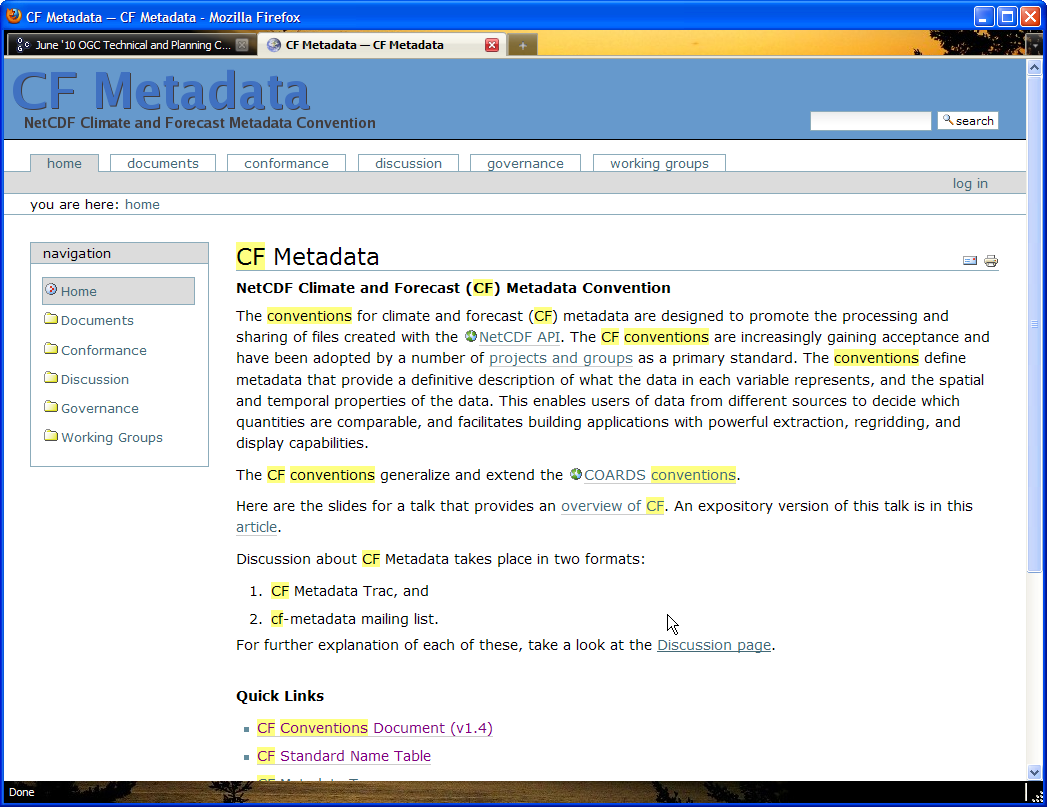 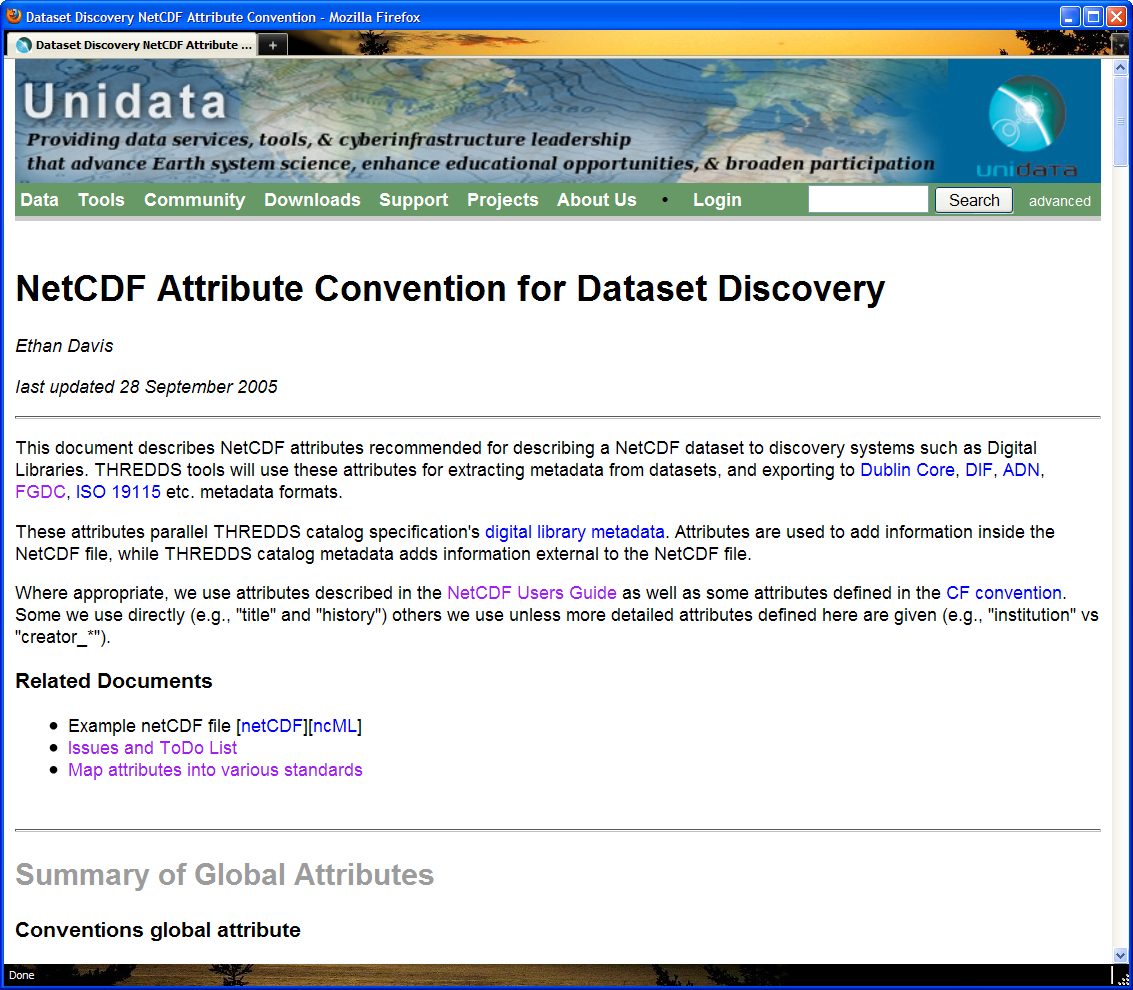 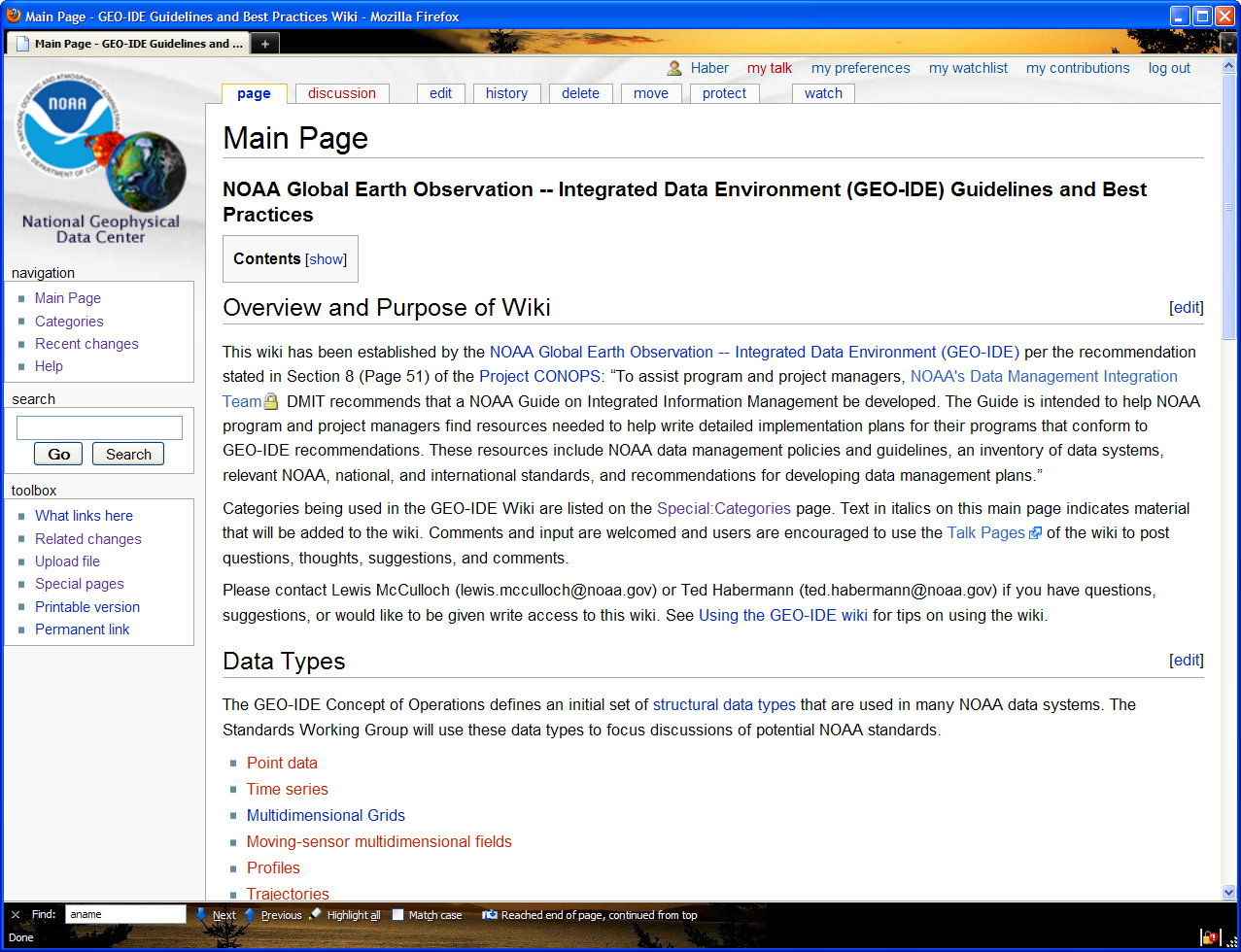 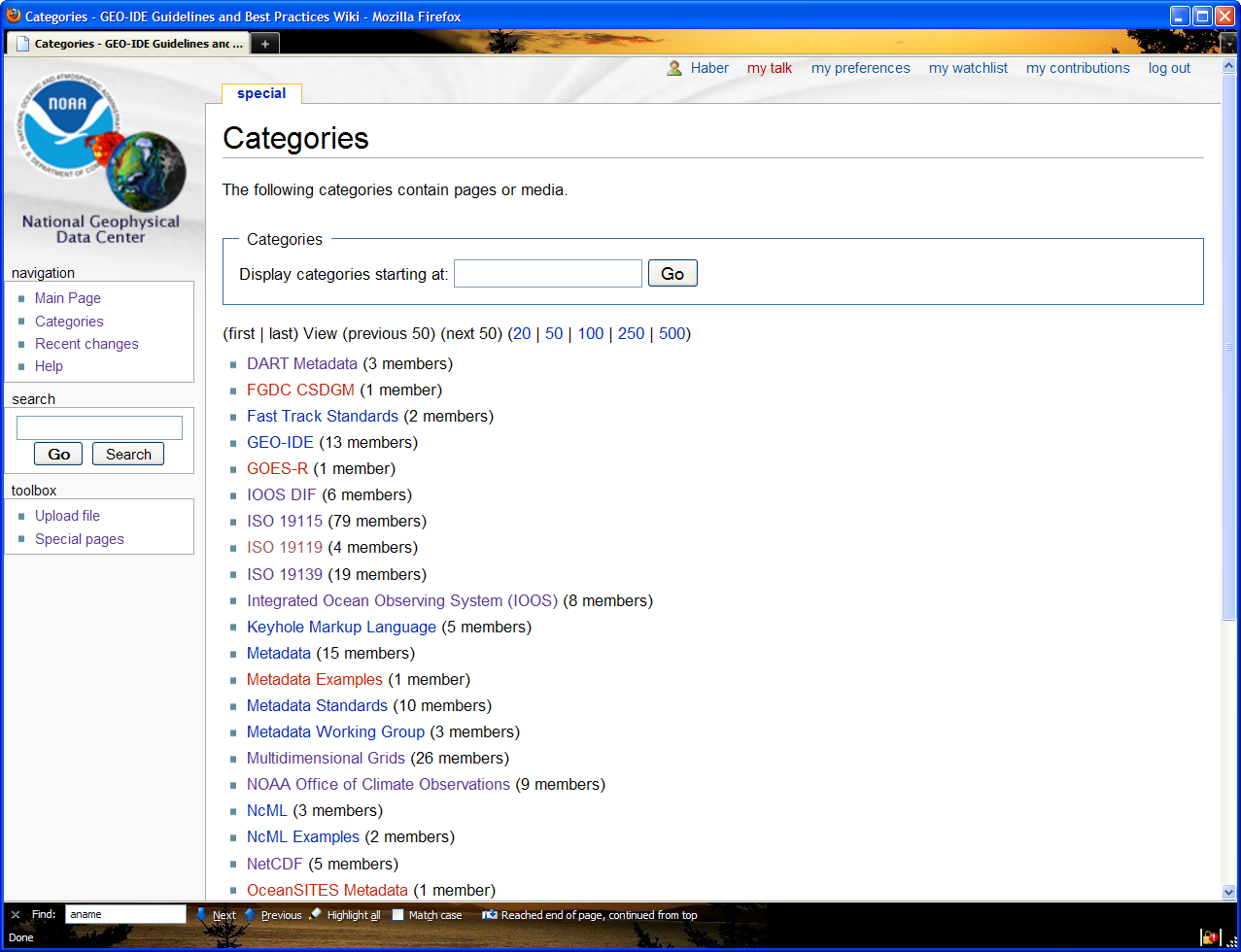 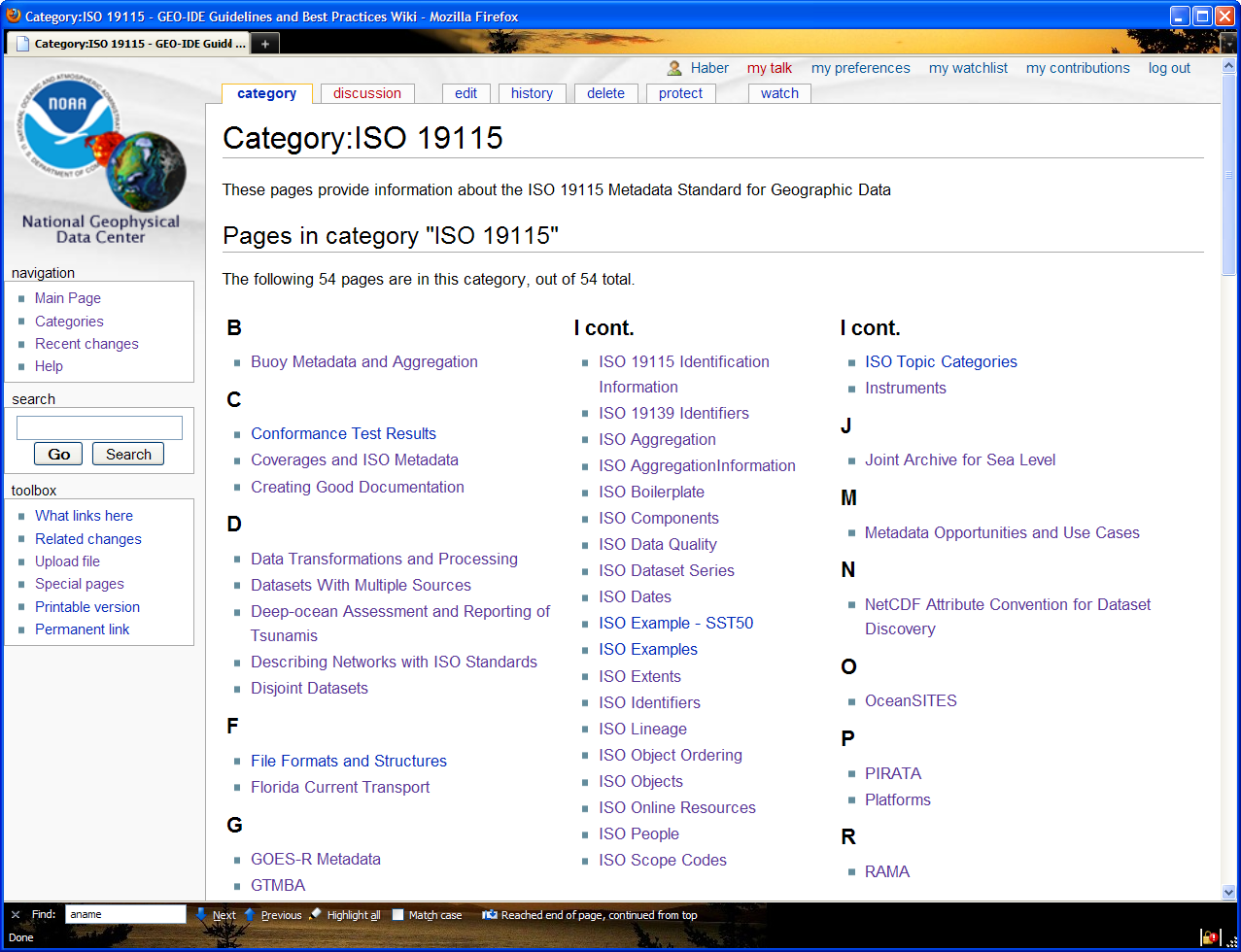 A Security exception is required to view this page because we have a self-signed certificate. 

It is safe!
EX_VerticalExtent
+minimumValue: Real
+maximumValue: Real
+unitOfMeasure: UomLength
<<DataType>>
EX_Extent
+description [0..1]: Character String
<<Abstract>>
EX_GeographicExtent
+verticalElement
[0..*]
+temporalElement
[0..*]
+geographicElement
[0..*]
+extentTypeCode [0..1]: Boolean="1"
EX_TemporalExtent
+extent: TM_Primitive
EX_BoundingPolygon
EX_GeographicDescription
+polygon [0..1]: GM_Object
+geographicIdentifier: MD_Identifier
EX_GeographicBoundingBox
+westBoundingLongitude: Decimal
+eastBoundingLongitude: Decimal
+southBoundingLatiitude: Decimal
+northBoundingLatiitude: Decimal
Spatial/Temporal Data
Ex_Extents can be used to describe datasets, sources, and quality reports.
Spatial/Temporal Data
The National Ocean Service Hydrographic Survey dataset includes many sources collected at different locations and times. These extents can be described clearly using the ISO objects discussed in this presentation.
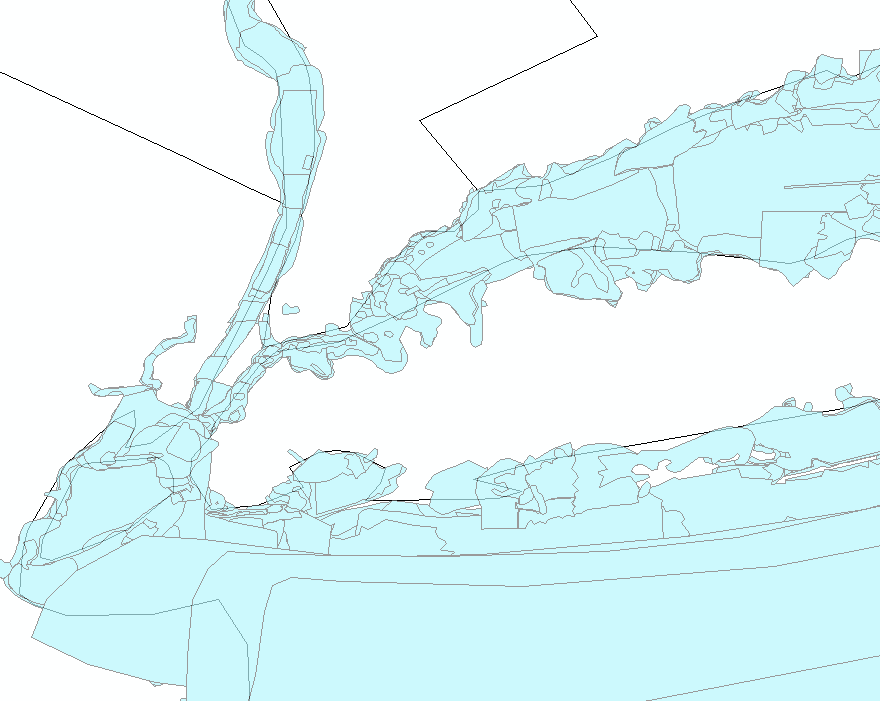 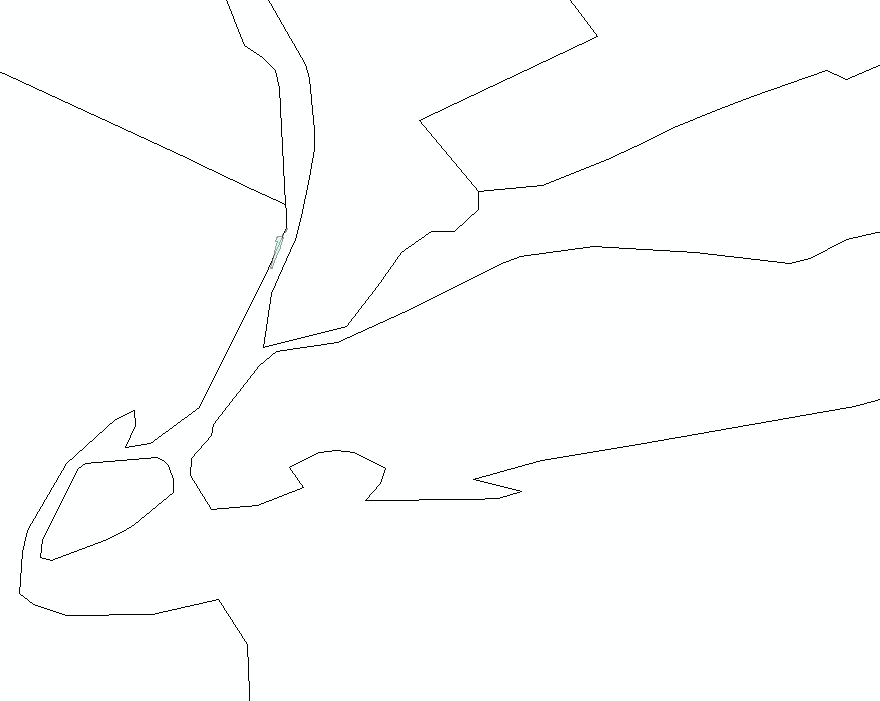 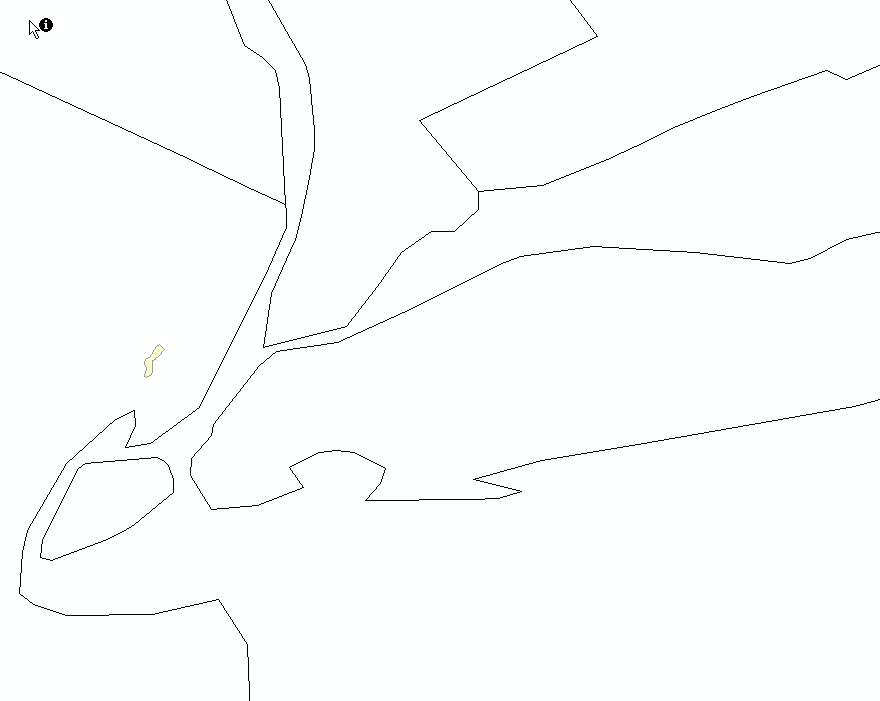 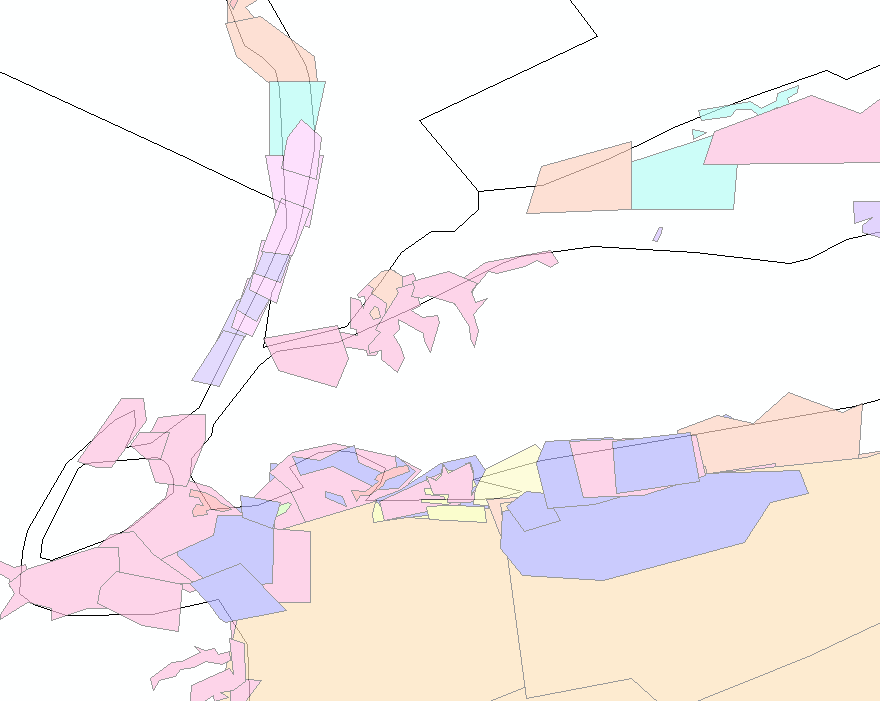 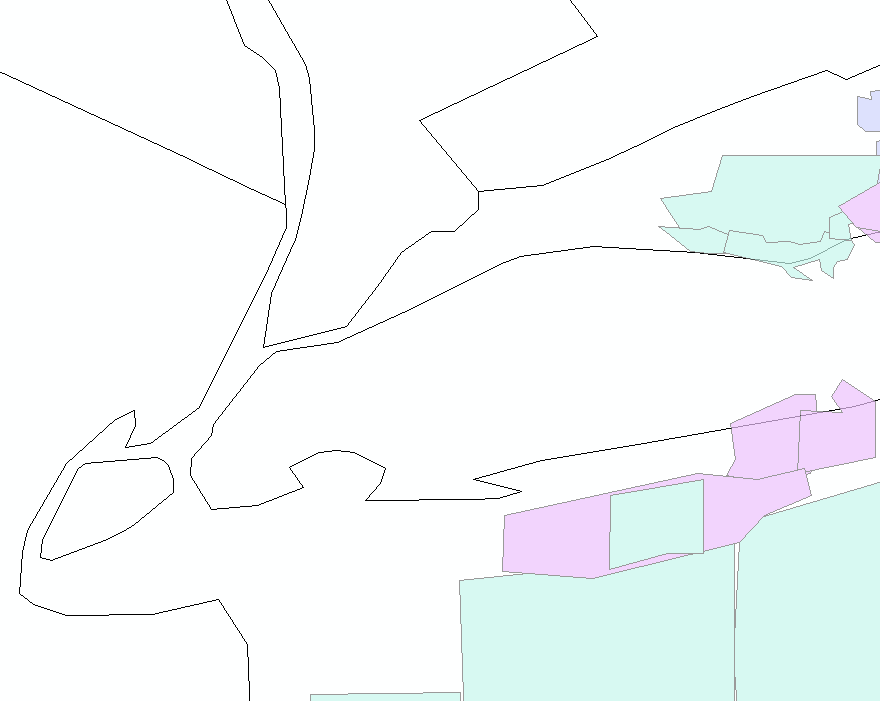 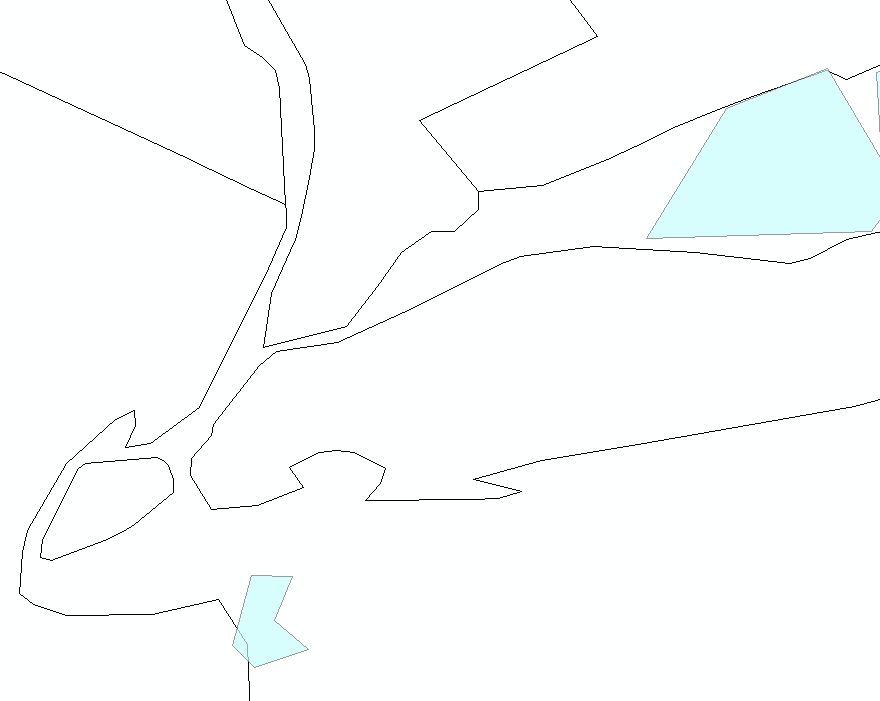 New Jersey
Long Island
The metadata evolves from a single extent to a complete spatial / temporal dataset.
1900-1925
1926-1950
1951-1975
1976-2000
2001-2007
Multiple Dialects Revisited
ISO
DIF, FGDC,
Data.Gov
Documentation
Repository
ISO 19115, 19115-2, 19119 and extensions
netCDF
SensorML
THREDDS
WCS, WMS, WFS, SOS
KML
Multiple Dialects: THREDDS Data Server
OPeNDAP
WMS
WCS
Extract Data
THREDDS 
Catalog
THREDDS 
Catalog
THREDDS 
Catalog
file2.nc
file3.nc
file4.nc
file1.nc
file2.nc
file1.nc
file.nc
file.nc
file.nc
file.nc
Multiple Dialects: Web Accessible Folders
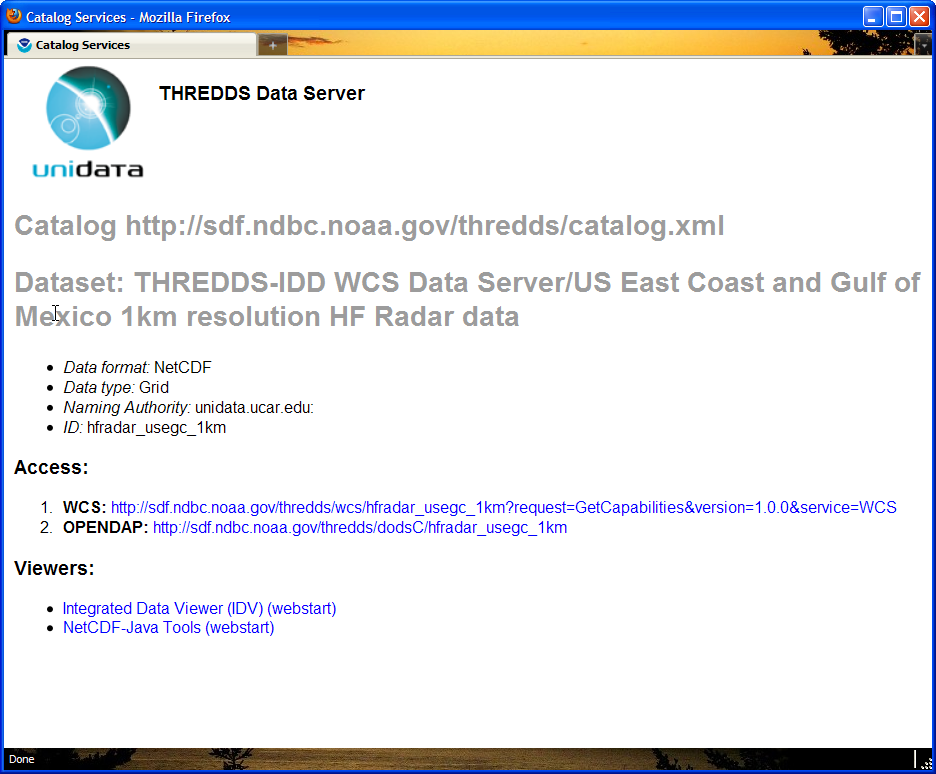 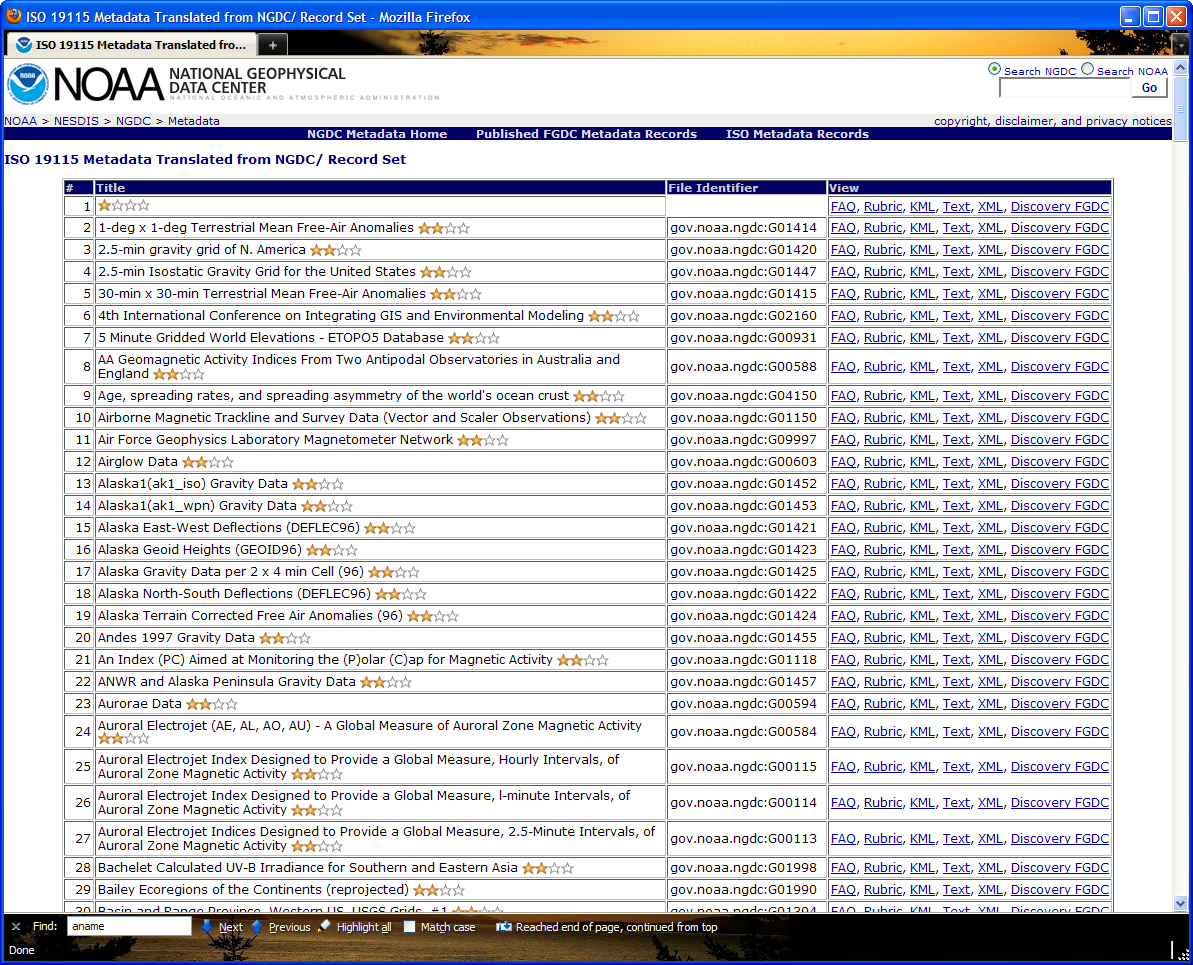 Multiple Dialects: Documentation Extraction
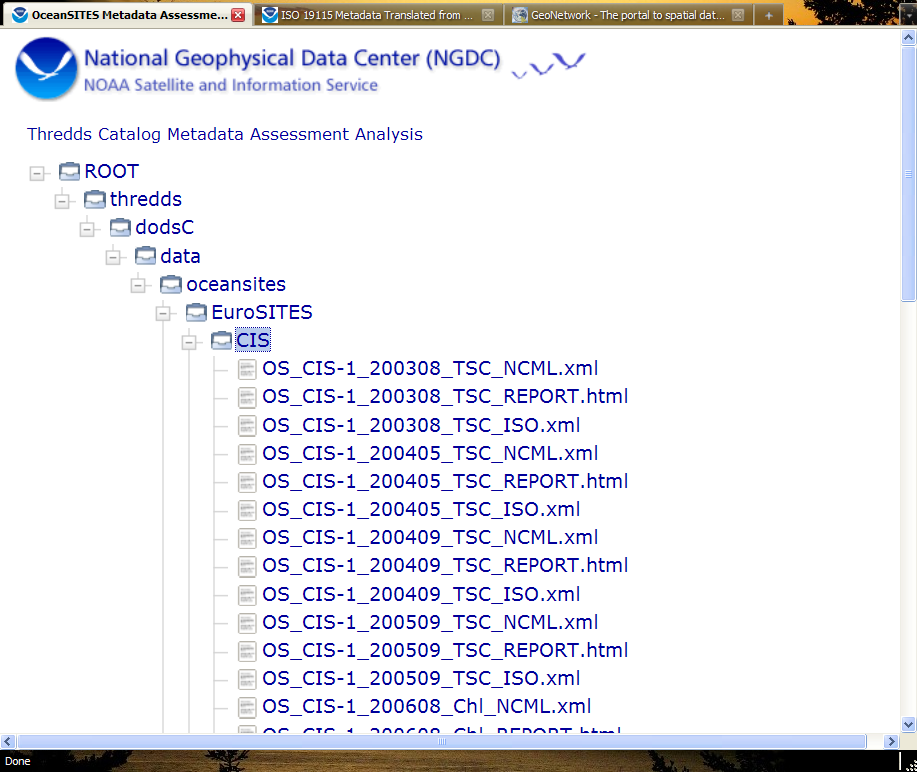 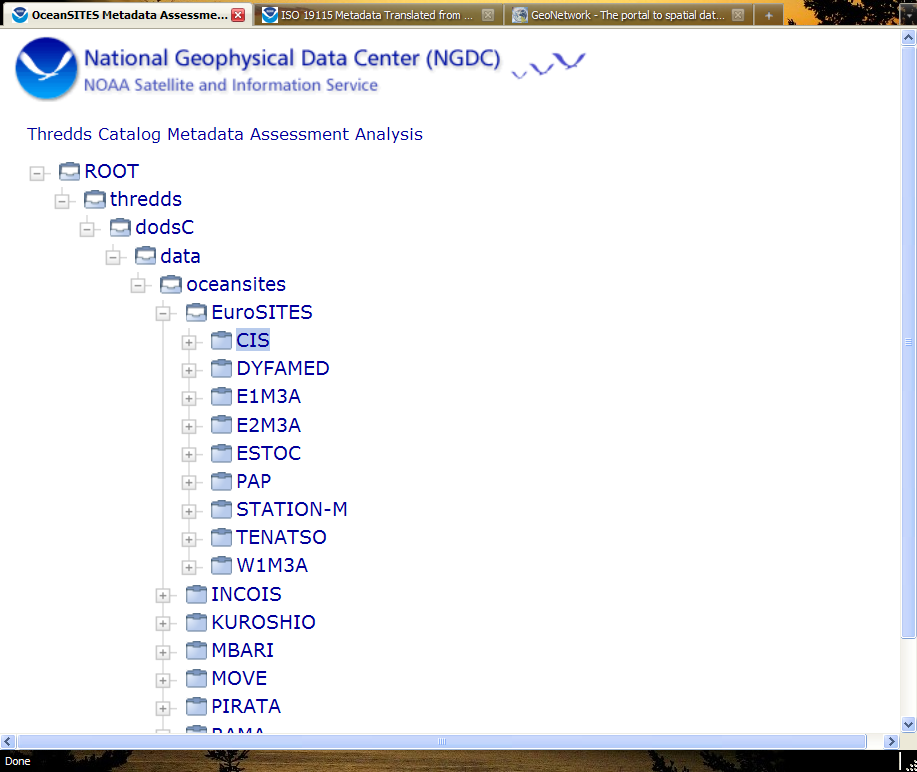 NcML
HTML
Spiral Tracker
Documentation
Repository
ISO XML
THREDDS 
Catalogs
file.nc
file.nc
file.nc
file.nc
[Speaker Notes: OceanSITES documentation exists in netCDF files that are accessible through THREDDS Catalogs. What can we do with that documentation?

We have a THREDDS Catalog Crawler that identifies files (or datasets) in catalogs and extracts the NcML from those files. That NcML is then translated using standard XML tools (XSLT) into:
1) A rubric that examines the NcML for fields that are recommended by the Unidata Data Discovery]
Documentation in Three Dialects
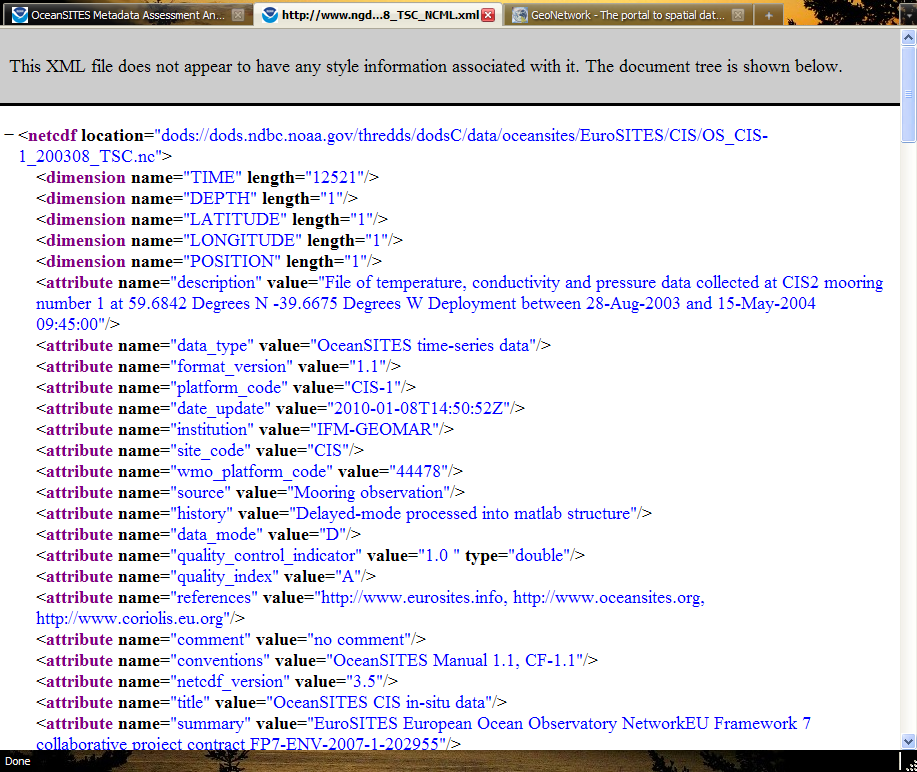 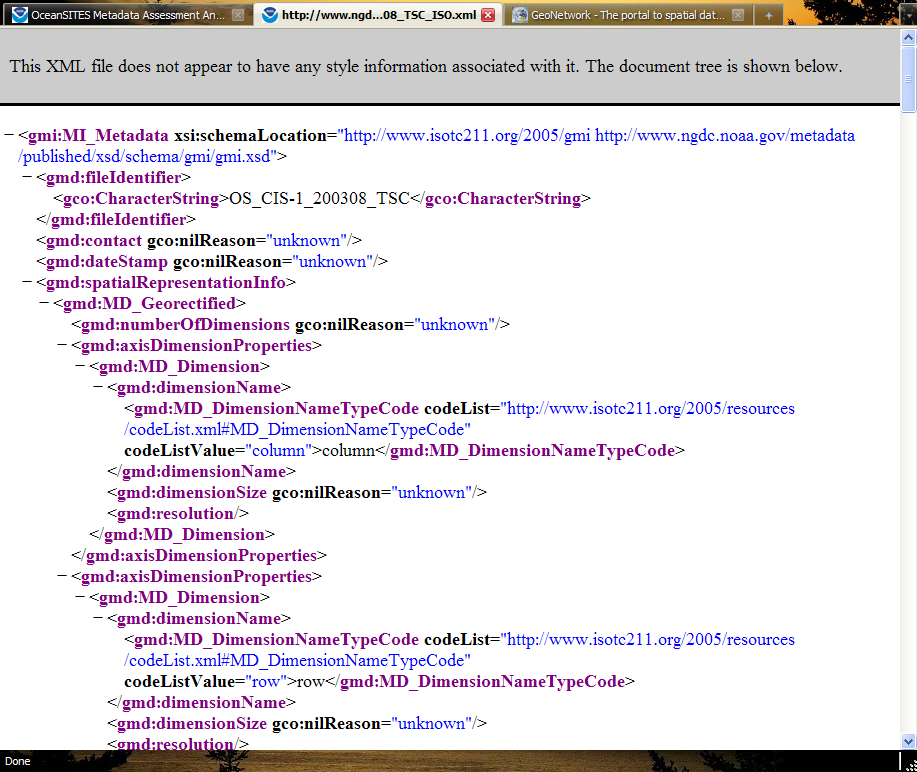 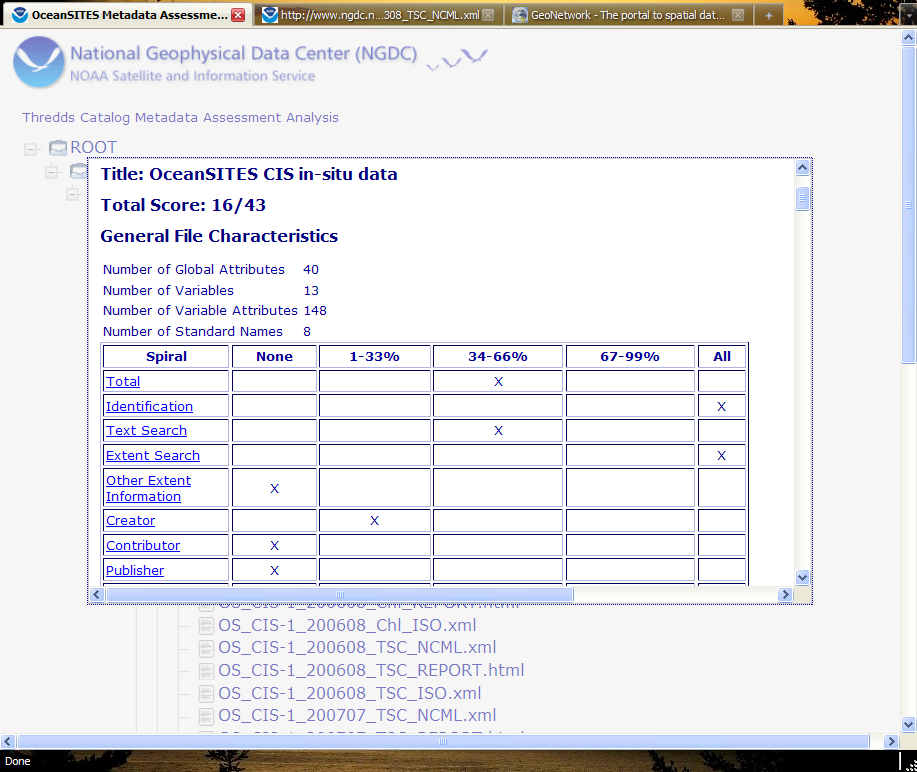 Documentation
Repository
NcML
Spiral Tracker
Metadata Content
Independent of standard
Spiral 1:
Initial Content
Spiral Development / Training
Check Back
With Data Collectors/
Providers
Check Back
With Users
Standard
Guidance / Implementation
Spiral 2-N: 
Scientific Questions
New Requirements
New Use Cases
Discovery
Spiral Development / Training: Potential Spirals
Understanding
Identification
Id
Title
Abstract
Resource Date
Topic Category
Theme Keyword
Metadata Contact
Science Contact
Extent
Geospatial Bounding Box
Temporal Start/End
Vertical Min/Max
Place Keywords
Acquisition Information
Instrument
Platform
Instrument Keywords
Platform Keywords
Content Information
Attribute Type
Attribute Names
Attribute Definitions
Attribute Units
Connection
OnlineResource:
Name
Description
Function
Application Schema
Distribution
Distributor Contact
Online Resource
Distribution Format
Data Center Keywords
Browse Graphic
Text Searches
Purpose
Extent Description
Lineage Statement
Project Keywords
Quality/Lineage
Sources
Process Steps
Quality Reports / Coverages
Spiral Development / Training: Rubrics
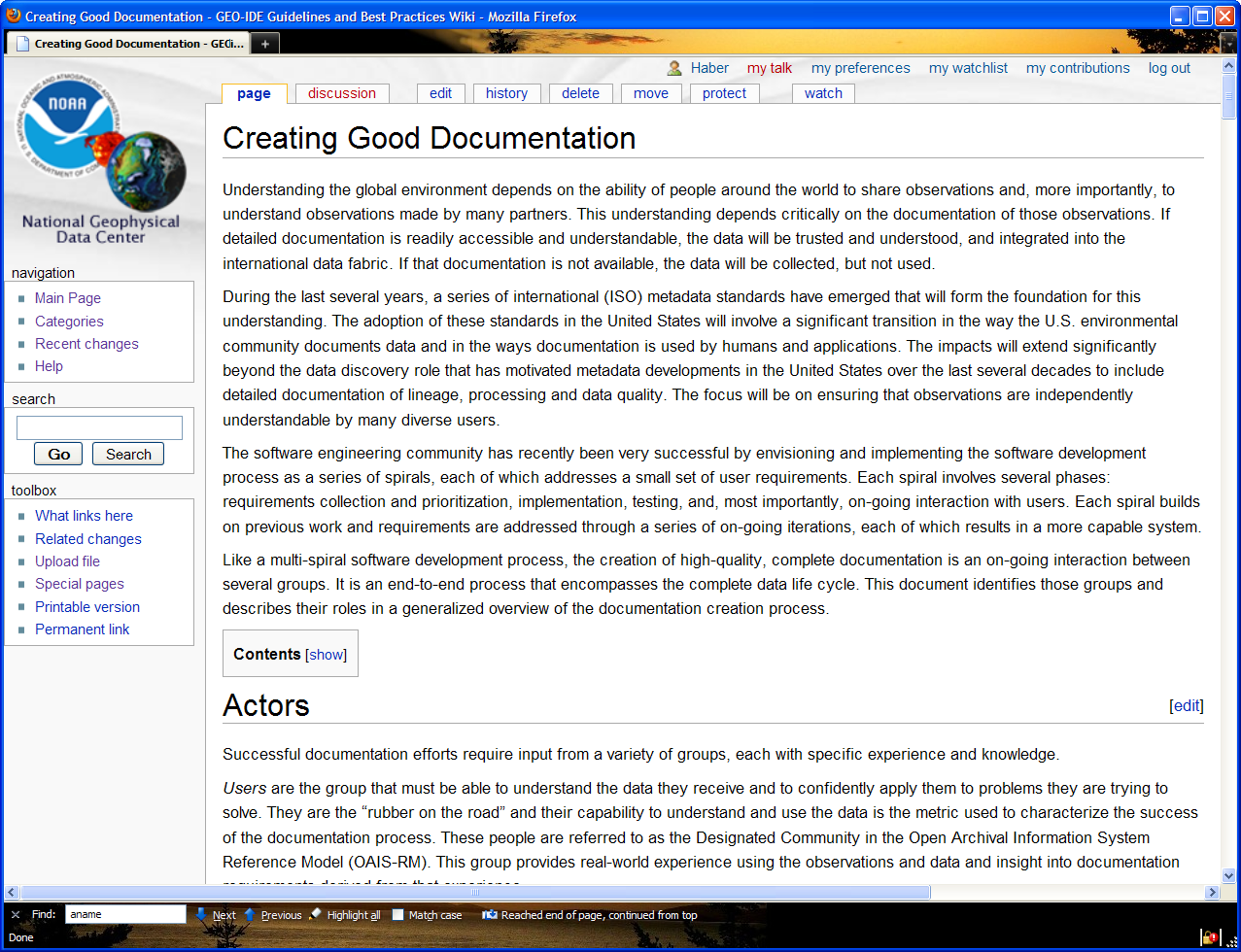 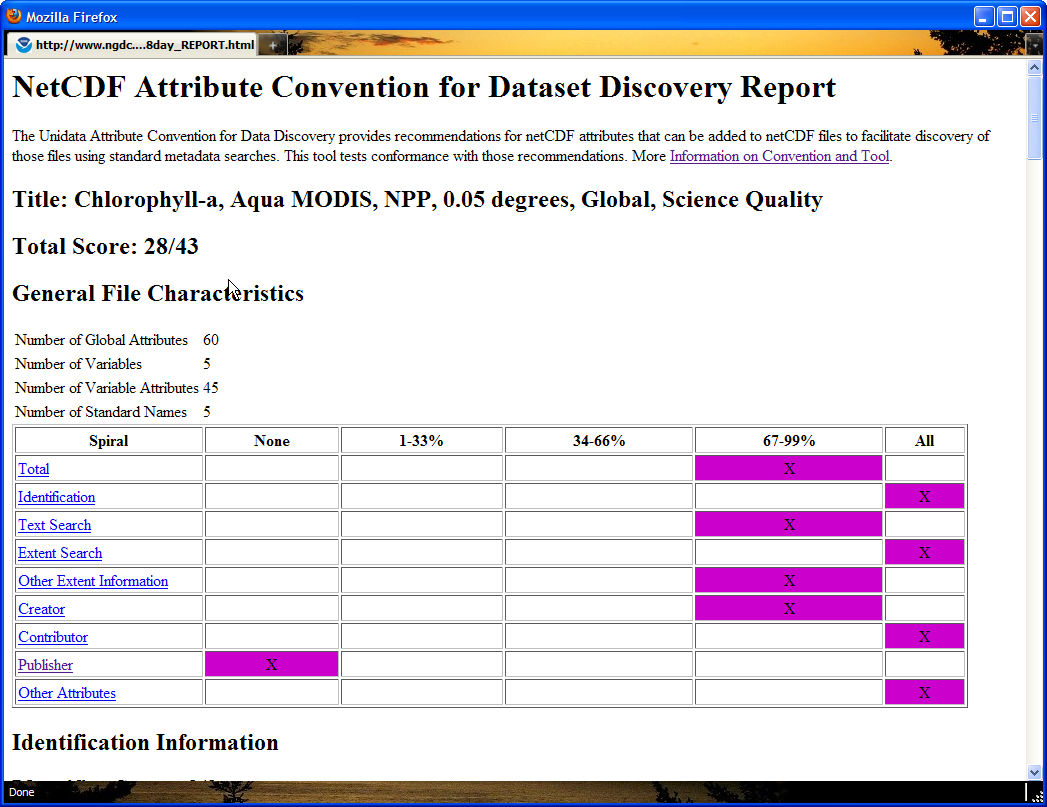 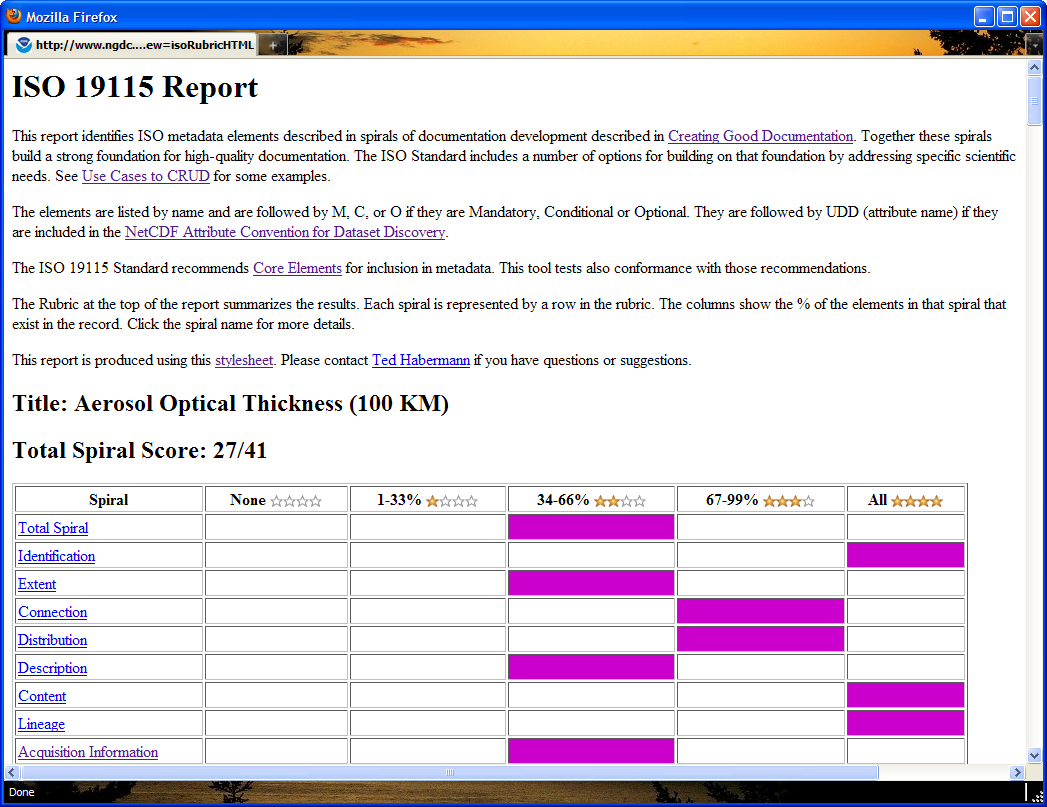 Data and Information: End-to-End Process
Producers
Consumers
Community
Data
Information
Knowledge
Wisdom
Data to Information Concept Mapping
Variables and Properties
Multiple Dialects
Persistence vs. Transport
Standards and Conventions
Spiral Development
Spatial/Temporal Data Systems
Hierarchical Organizations
Training
Evolution
Questions?
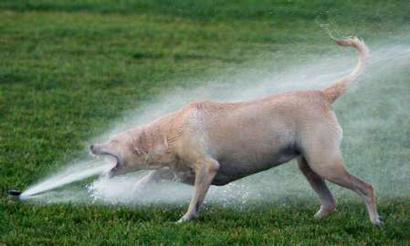